Slowly-rolling scalars around rotating black holes
Lewis Croney
King’s College London
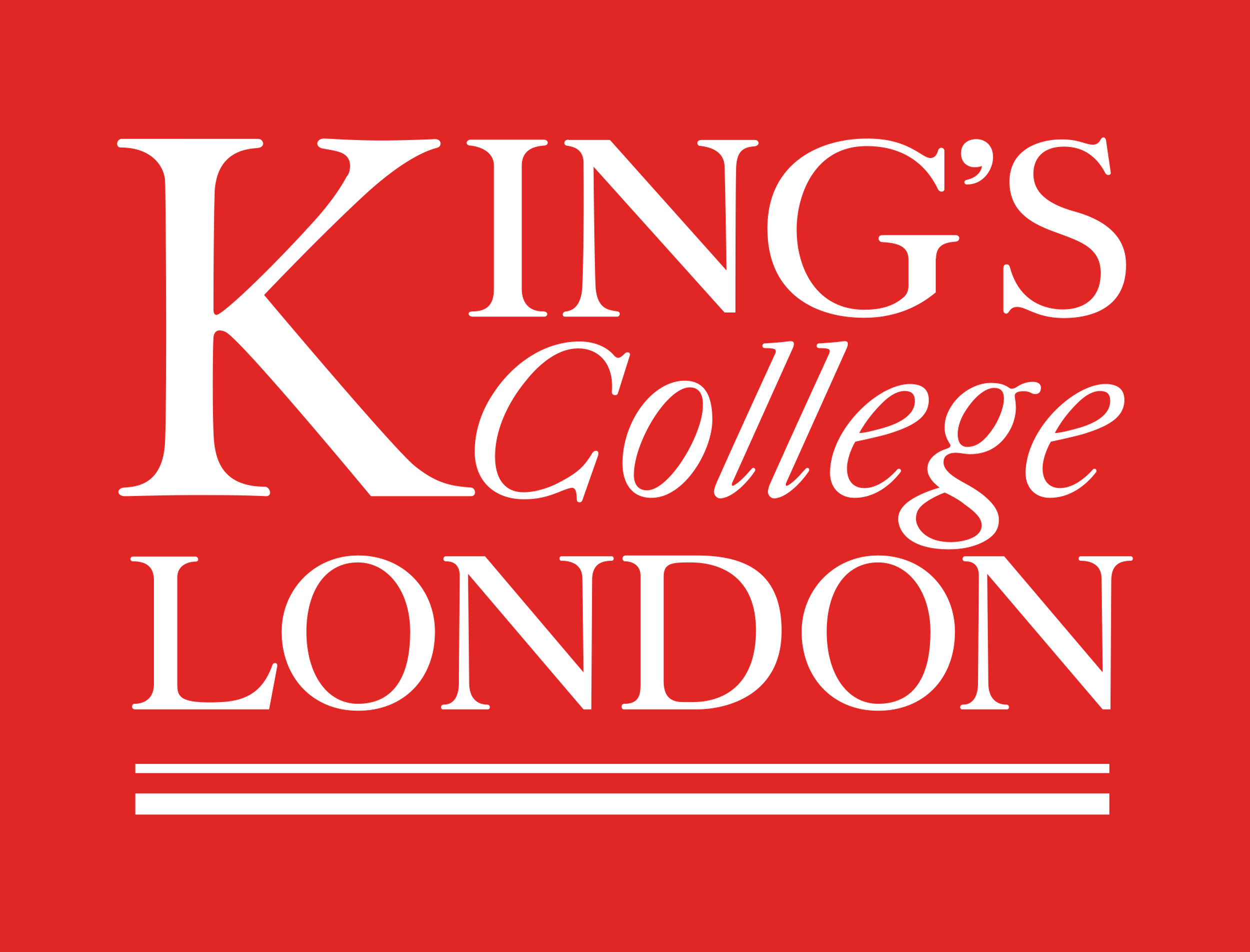 YTF, December 2023, Durham

Work in collaboration with Ruth Gregory and Sam Patrick
1
Motivations
2
Scalar fields in cosmology
FLRW metric and scalar field (assuming homogeneity and isotropy)


Scalar field equation of motion
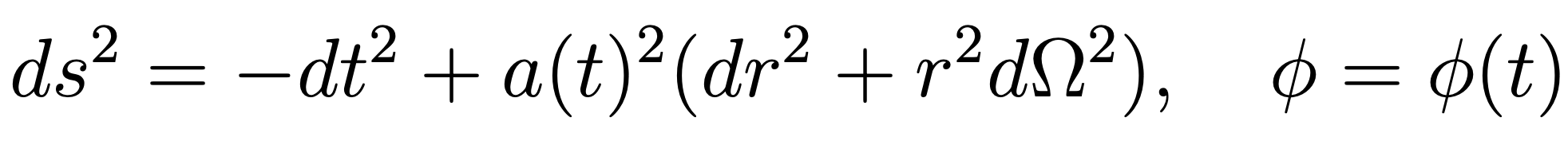 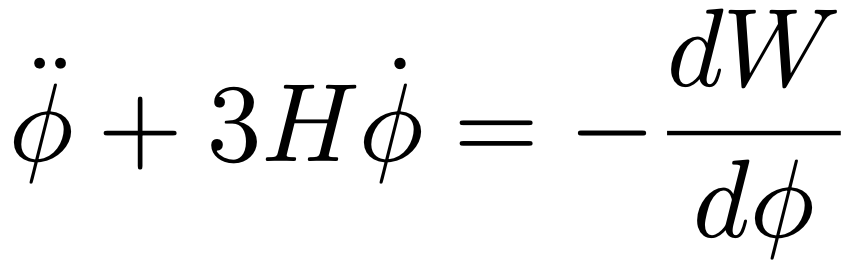 3
Slow-roll in cosmology
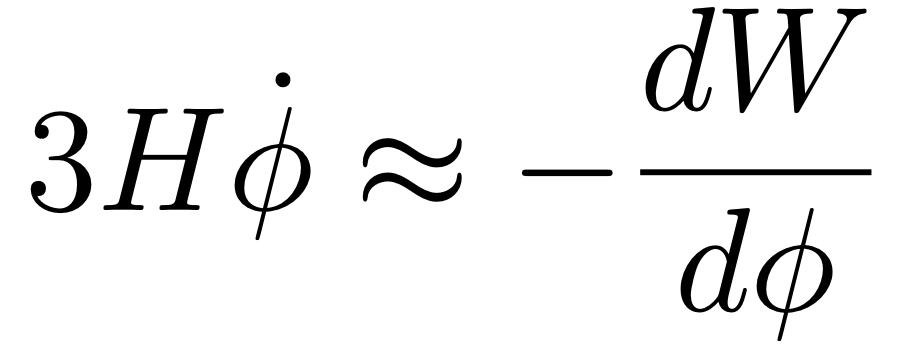 4
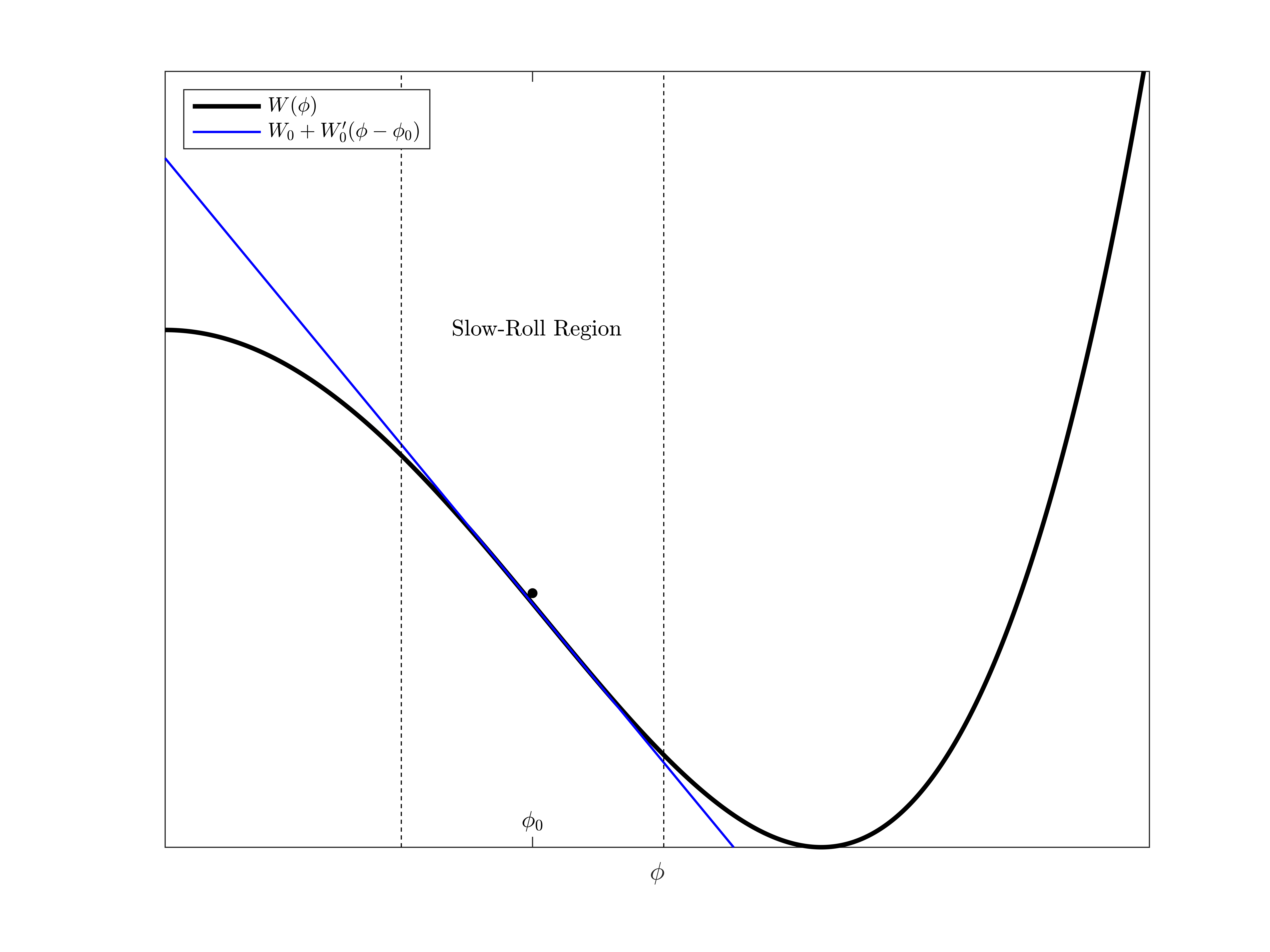 5
Validity of cosmological slow-roll
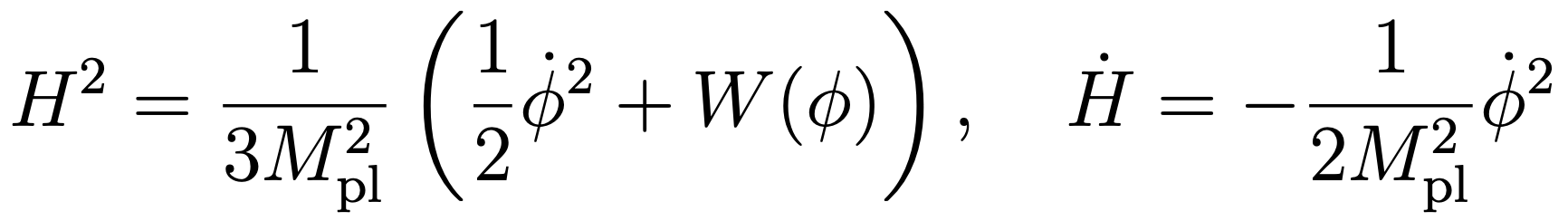 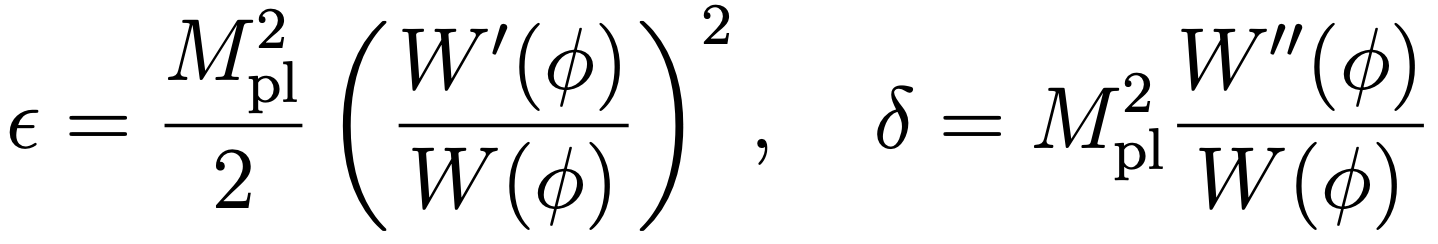 6
Adding a black hole
FLRW coordinates less convenient for describing black holes




Schwarzschild-de Sitter (SdS) metric, in static patch coordinates
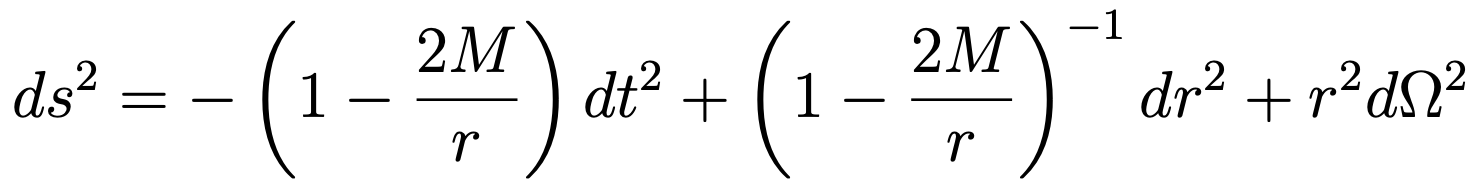 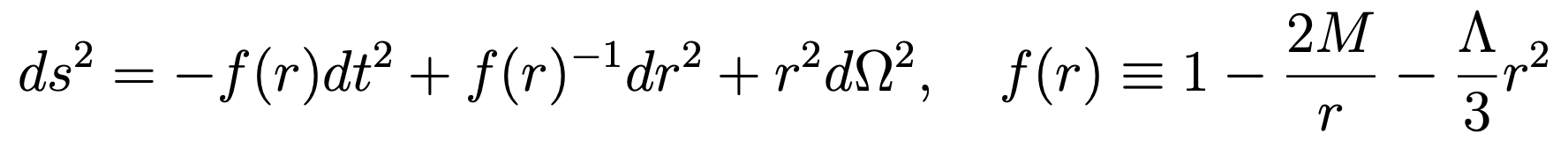 7
Horizons in Schwarzschild-de Sitter
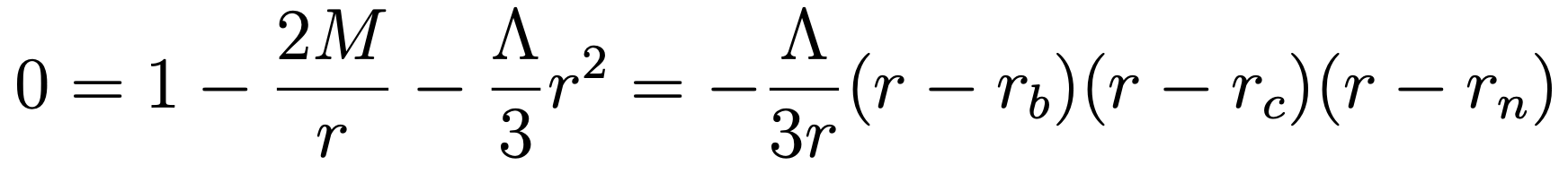 8
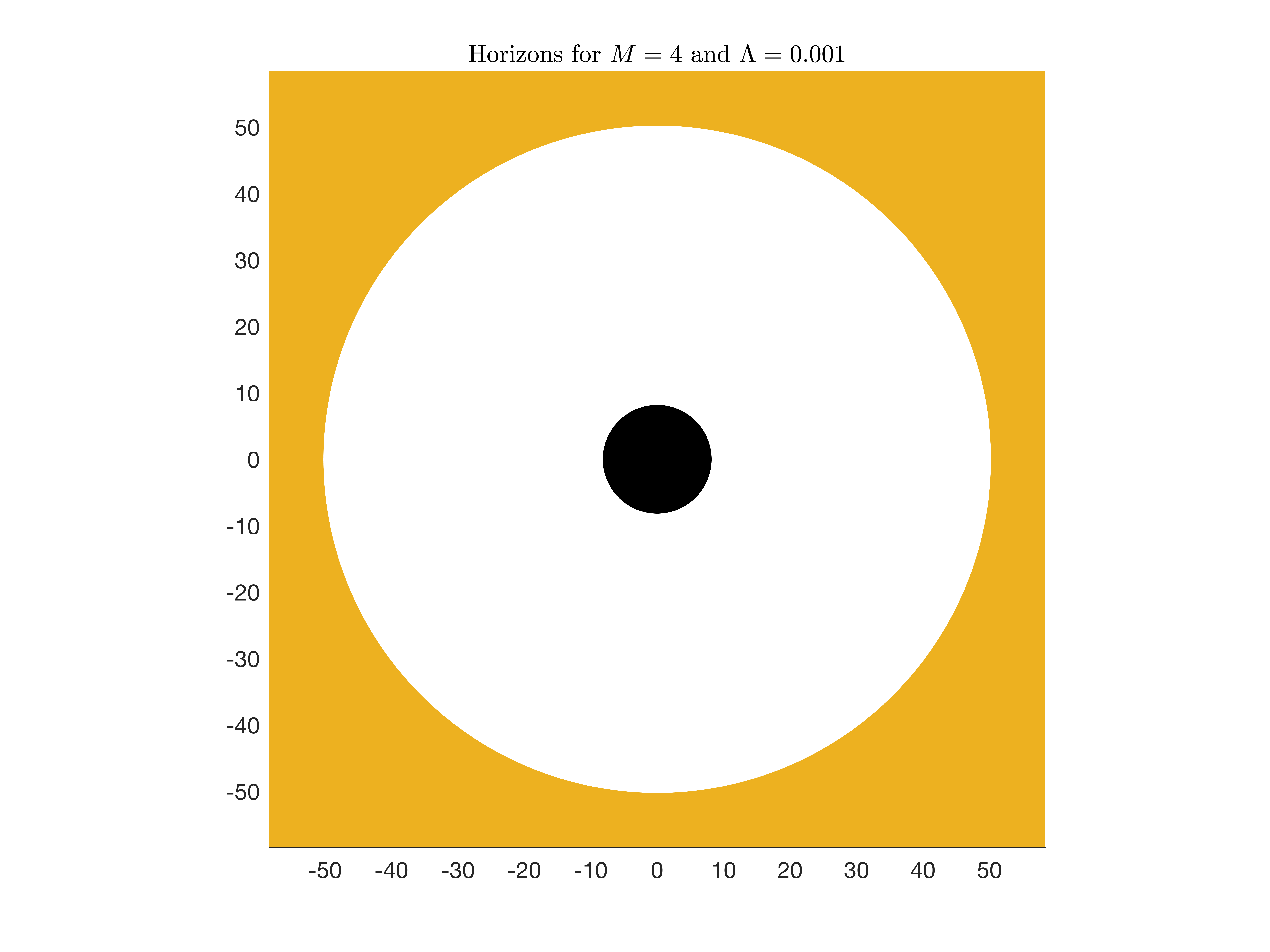 9
Slow-roll in Schwarzschild-de Sitter
Black hole breaks homogeneity, so scalar likely to be radially dependent

Look for “time” that scalar follows



Assuming test field approximation, scalar equation of motion is
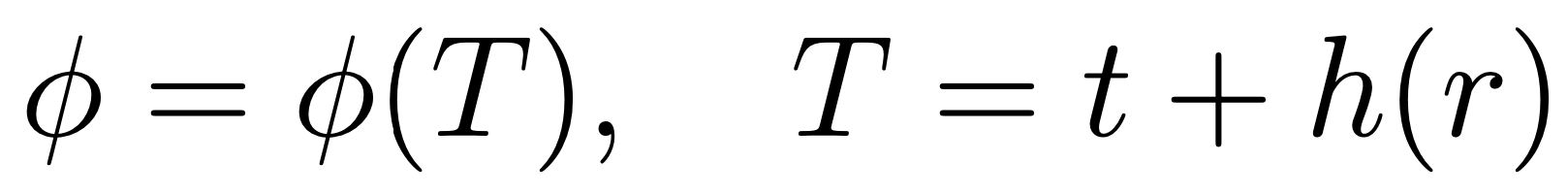 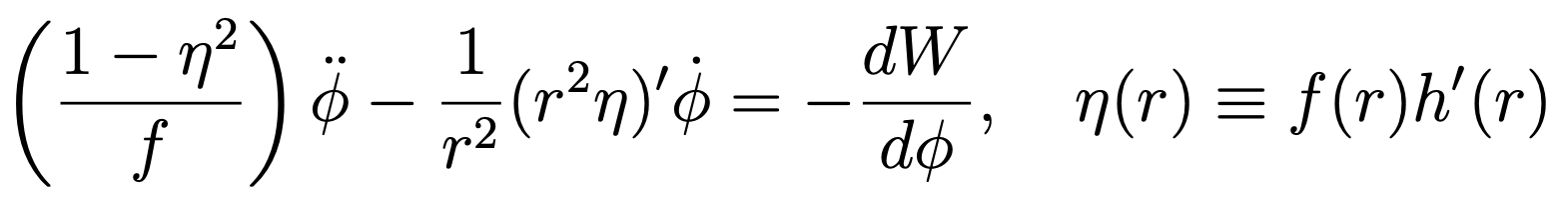 [Gregory, Kastor, Traschen, 1804.03462]
10
Boundary conditions
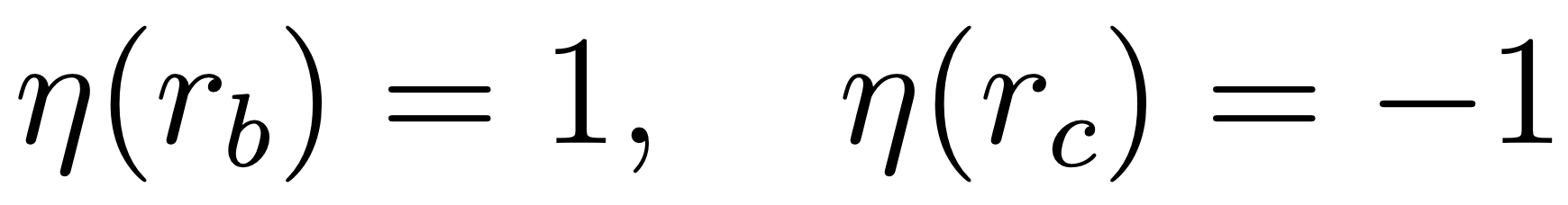 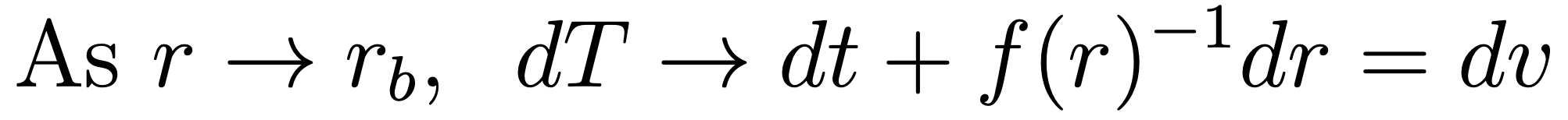 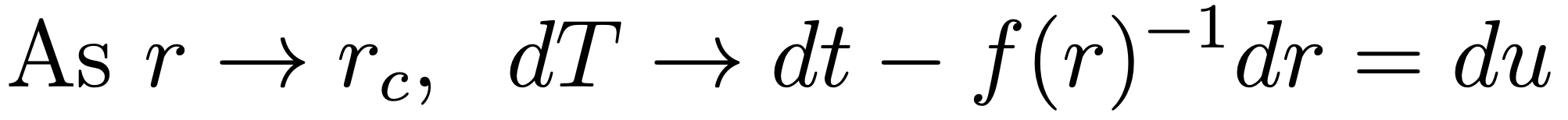 [Gregory, Kastor, Traschen, 1804.03462]
11
Separating variables
As before, ignore scalar acceleration for slow-roll




Note the radial dependence only appears on the left, so must be constant
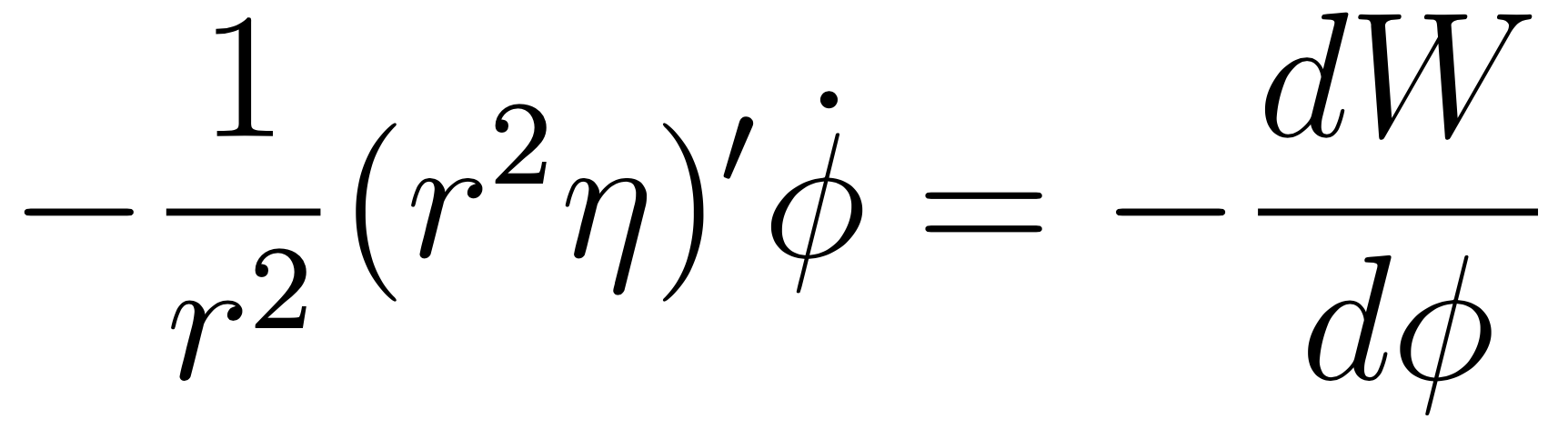 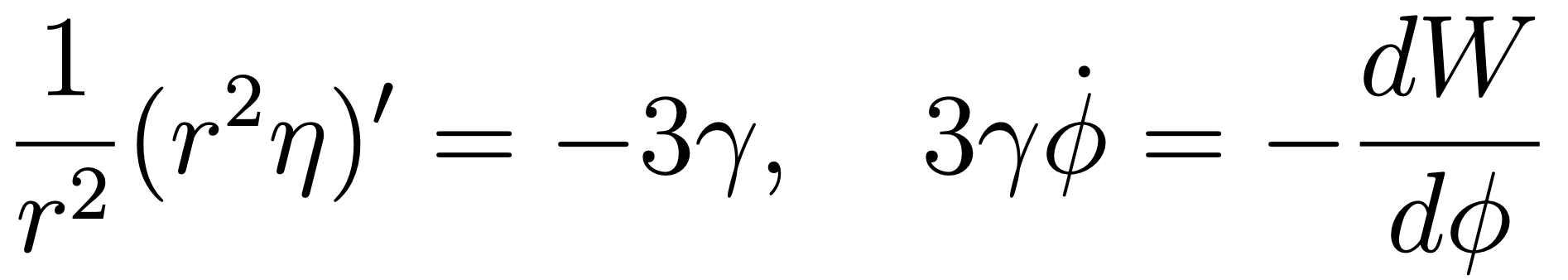 [Gregory, Kastor, Traschen, 1804.03462]
12
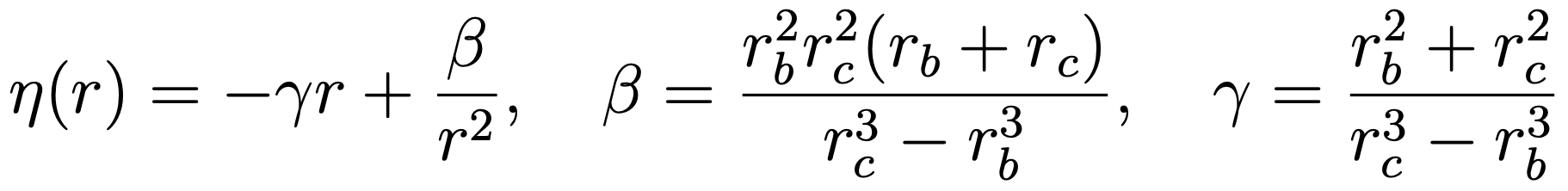 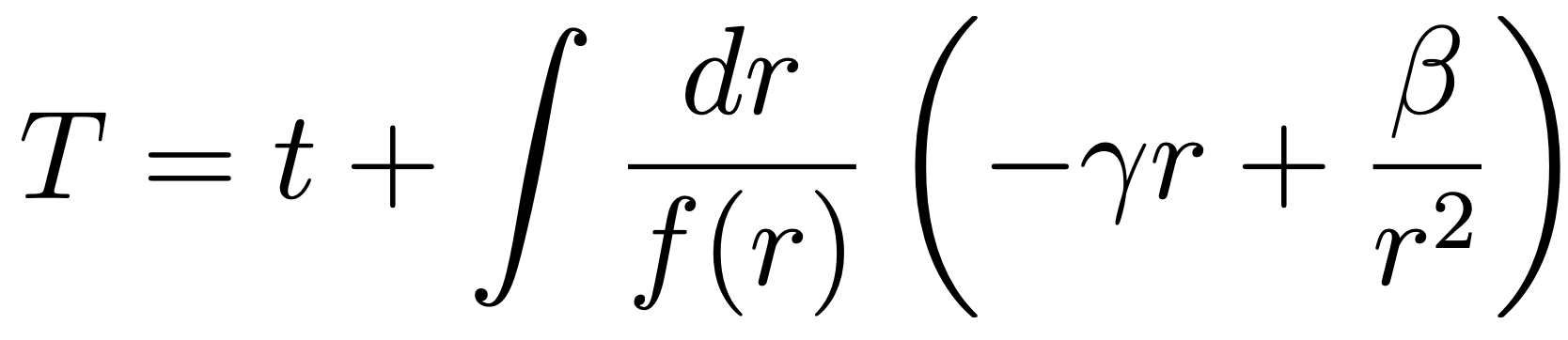 [Gregory, Kastor, Traschen, 1804.03462]
13
Validity of test field approximation
Provided slow-roll conditions satisfied, metric will only have small corrections

As scalar slowly evolves, sources metric corrections via energy-momentum

 



Backreaction is a next-to-leading order effect
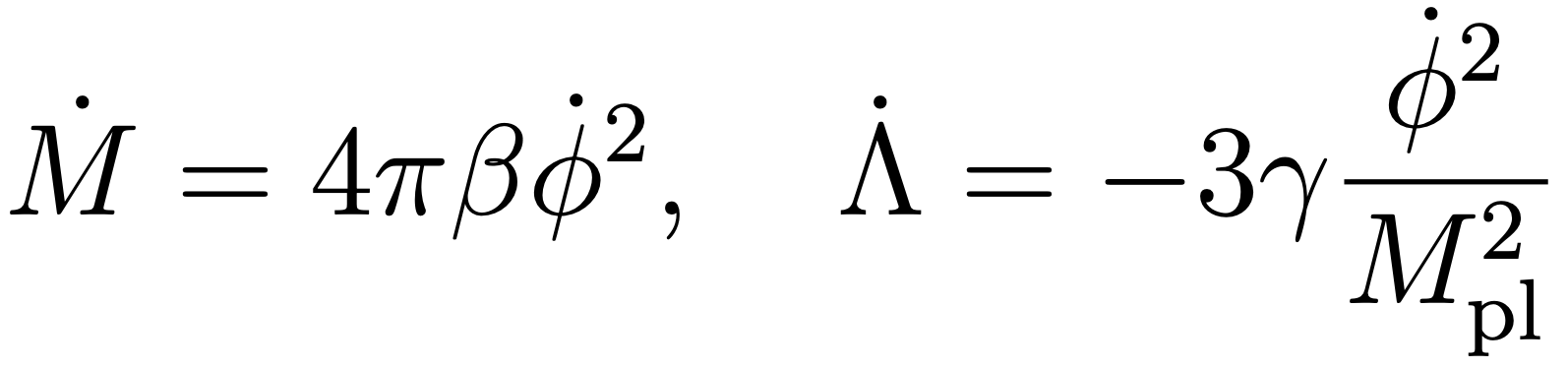 [Gregory, Kastor, Traschen, 1804.03462]
14
Rotating black holes
Kerr-de Sitter (KdS) metric, Boyer-Lindquist type coordinates
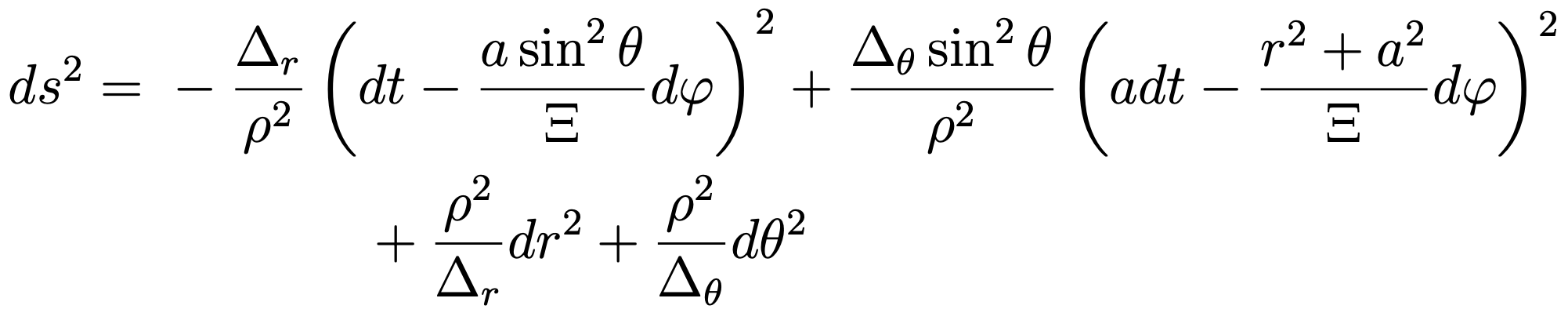 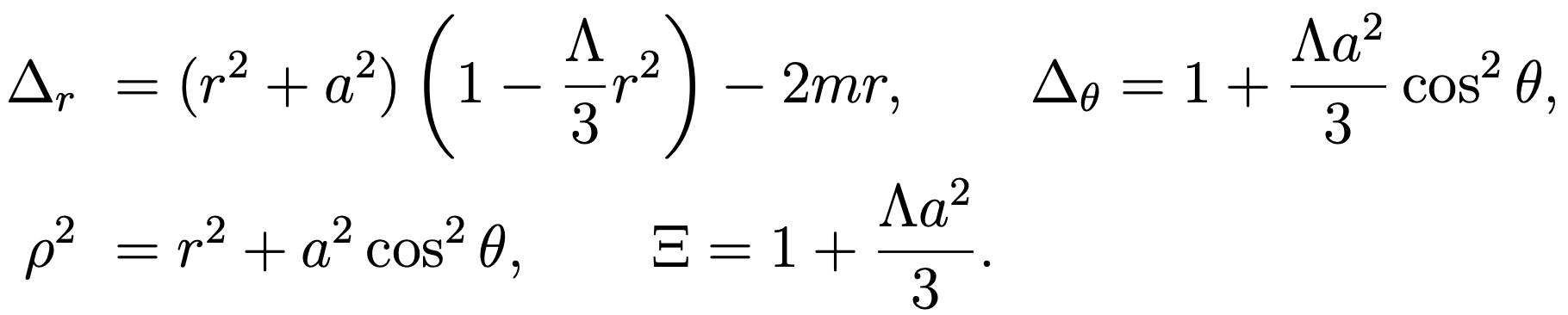 15
Slow-roll in Kerr-de Sitter
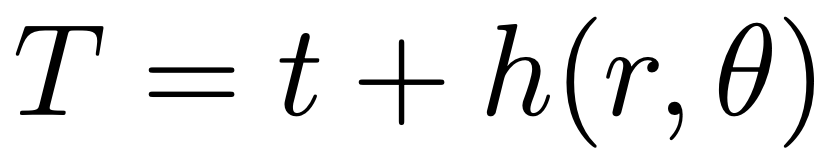 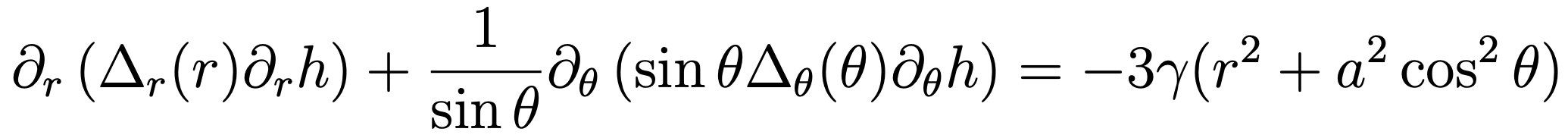 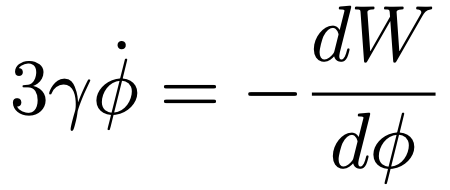 16
Equation permits an additive separation of variables



Gives another separation constant
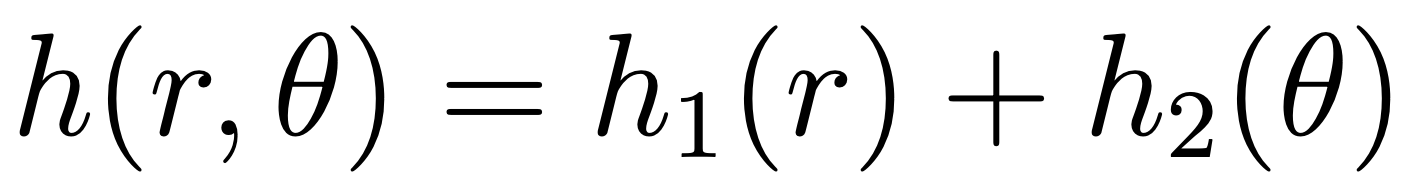 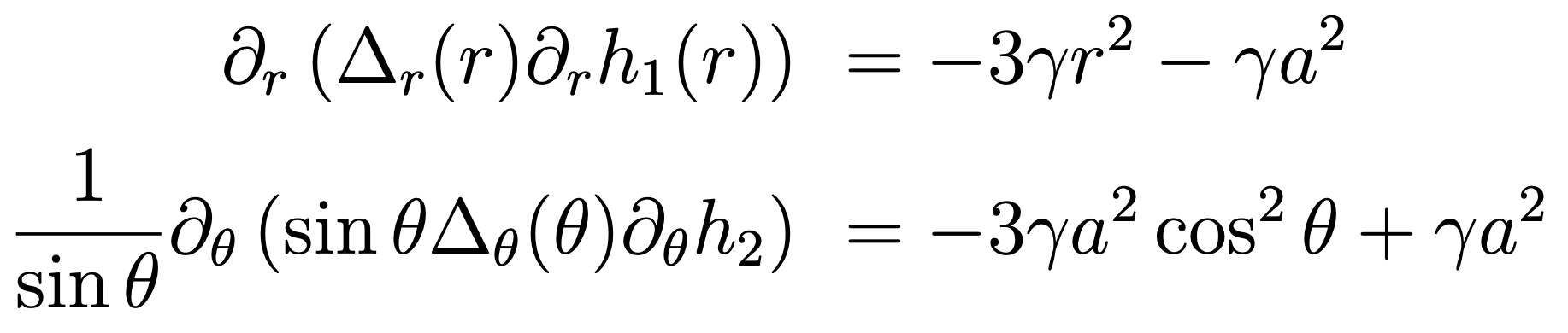 17
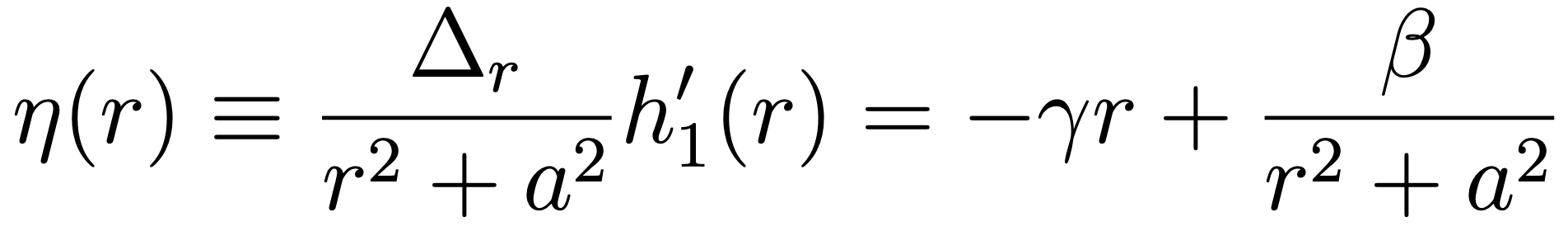 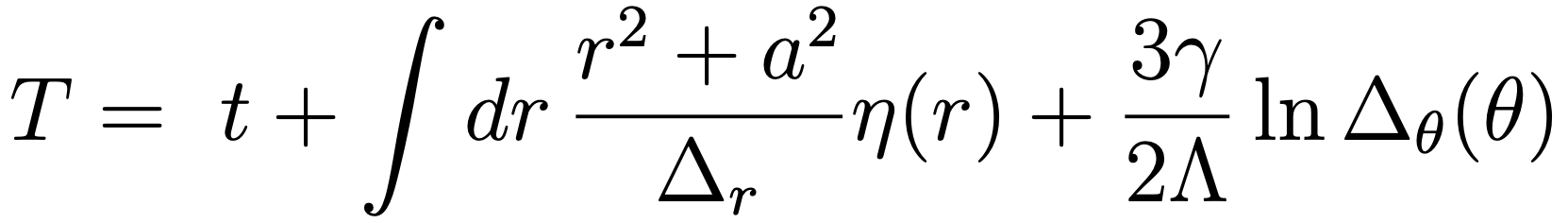 18
19
Conclusions
We can analytically treat black holes in some cosmological environments

Scalars in slow-roll can be extended to include the impact of black holes

Can find contours of slowly-rolling scalar fields around rotating black holes


Next steps:
Backreaction for rotating black holes
Using our approach to address coasting scalars in cosmology
20
Thanks for listening!
21